Swedish for international students LC-5772
Isabella.frojdman@aalto.fi
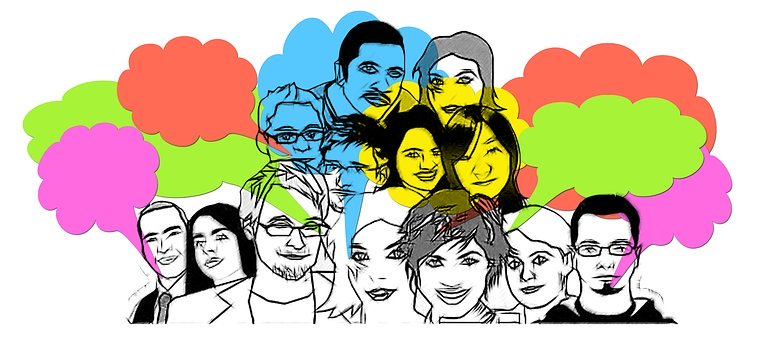 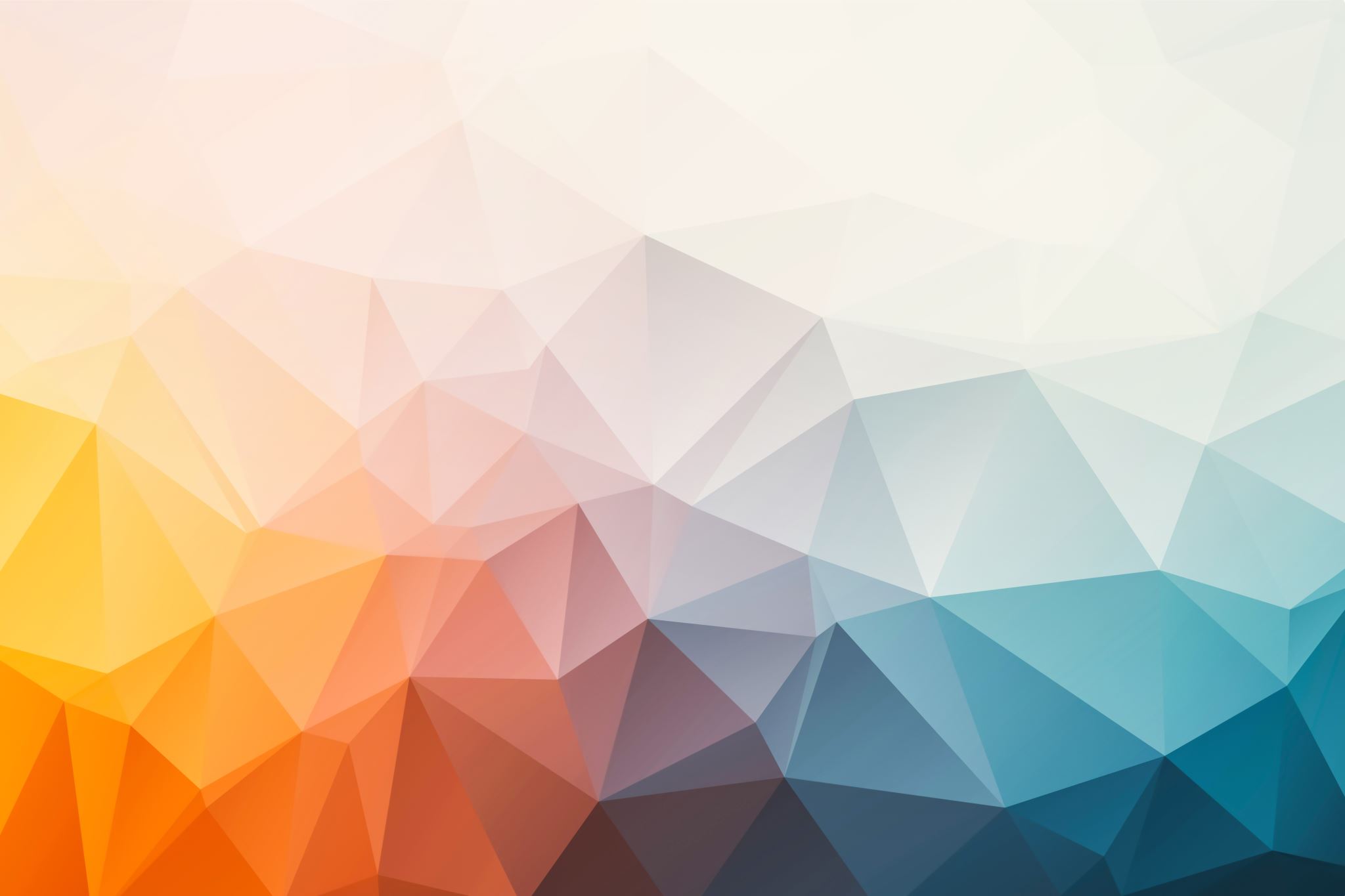 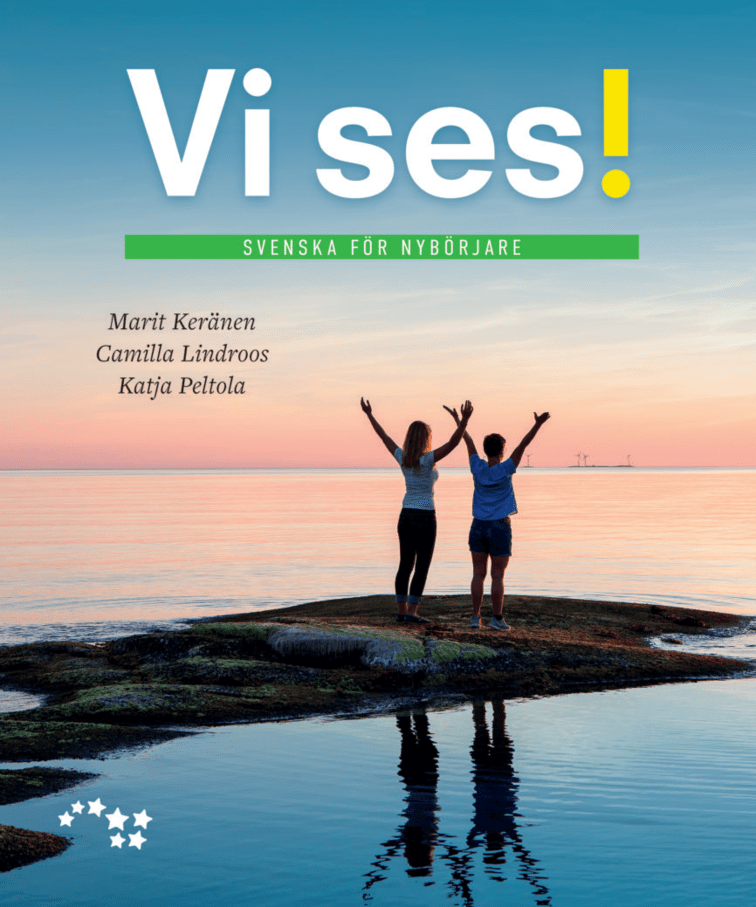 Material 
• My Courses and teacher’s material 
• Course book: Vi ses! (2018) by Marit Keränen, Camilla Lindroos, Katja Peltola
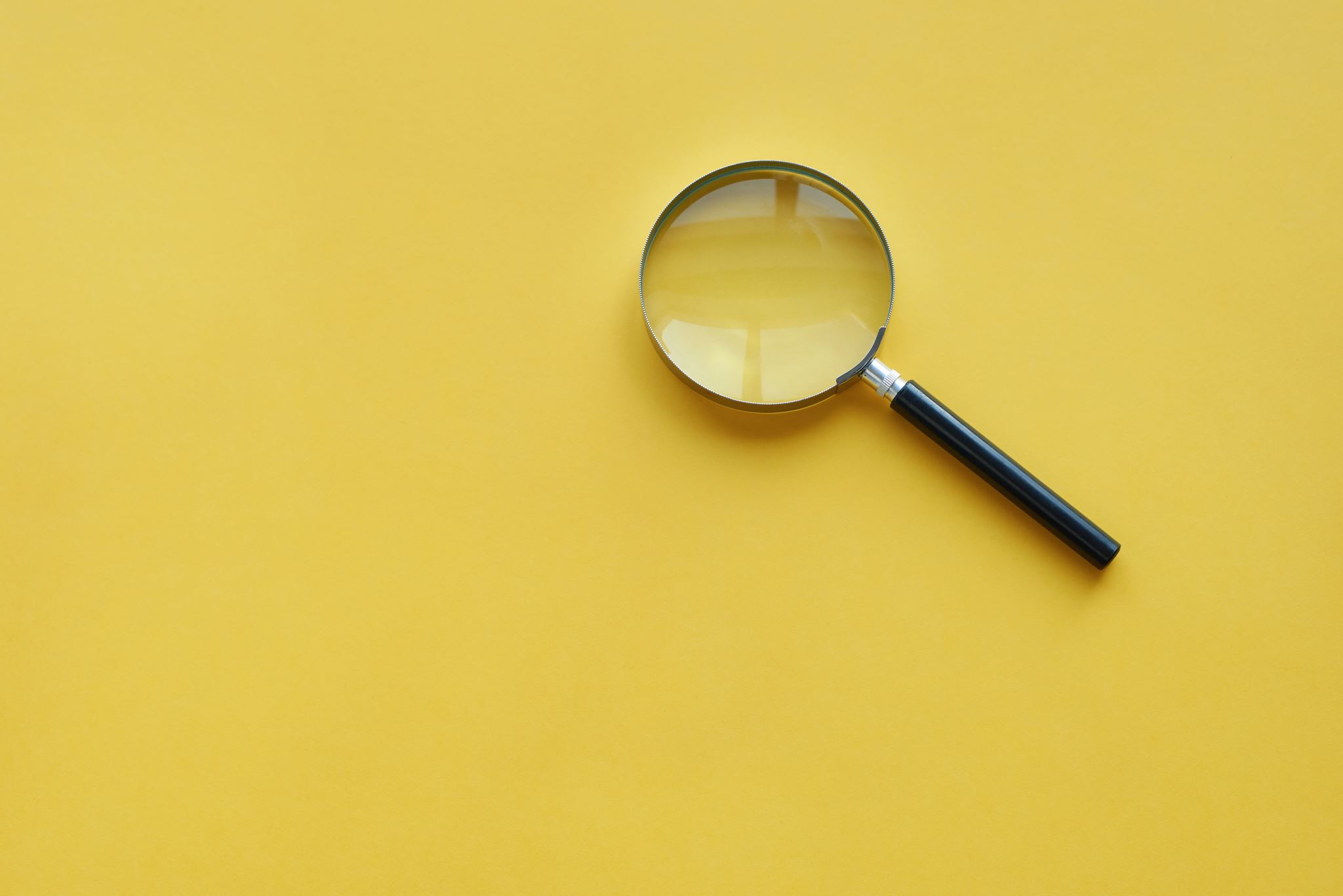 My goals: 

- What do you want to learn on this course?
 - Why did you choose to study Swedish? 
- How much are you ready to work for this course?
 - Do you have some specific thoughts or wishes regarding this course, course content or teaching methods? 
- Something you would like to add?